Slide statica
Esempio di copertina con fondo bianco
Lesson 1
A Brief History of Merchant, Central and Investment Banking
A. Early History of Money
Commodity Money: BCE 4500 
Grain money
Cowrie money
Bullion, ingots and coins
Representative Money: BCE 1000
Coins
Paper currency
Credit money
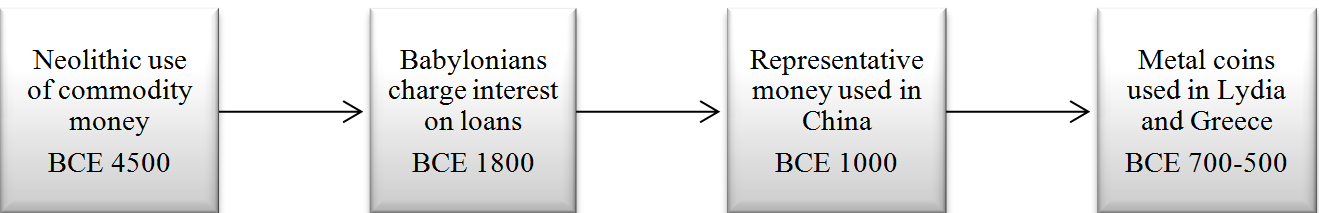 Debasement and Seniorage
Debasement: the process of reducing the intrinsic value of money, typically by reducing the quality or quantity of precious metallic content. 
Most frequently a government or bank minting the coins
Or a criminal physically removing metal from coins
Seigniorage, the profit made from decreeing a monopoly on the minting of coins, calculated:
Seigniorage = 
100% - %cost of manufacture – %fall-back value
B. A History of Merchant Banking through the Reformation
Knowledge banking history is important to appreciating the present day institutional and economic structures of banking. 
If we were to design a new banking system today, it is unlikely that it would look like the one that we have now.
Our banking systems evolved from earlier systems over many centuries. 
Banking centers were established by building on the practices  earlier centers, adapting them to new political, economic and technological developments. 
Understanding the banking system today requires us to understand the histories of our banking systems, structures, institutions, instruments and operations.
Early Historical Roots of Banking
Egypt and Mesopotamia: gold was deposited in temples for safe-keeping.
18th century BCE Babylon, records of loans made by temple priests have survived. 
The Babylonian Code of Hammurabi:
from roughly 1750 B.C.E. 
regulated interest rates
provided for enforceable written loan contracts
repudiated the debt of lenders whose interest rates were usurious. 
Greeks and Romans from the 4th century BCE, with private entrepreneurs joining temples and public bodies in the practice of financial transactions such as accepting deposits, making loans and changing money.
Ancient Greek and Roman Banking Activity
Greeks and Romans from the 4th century BCE
private entrepreneurs joining temples and public bodies in the practice of financial transactions
accepted deposits
made loans
changed money
Temples remained common venues for banking activities.
First Millennium European Banking
The only European institution with significant liquid wealth was the Church, from which hoards of treasure were available for lending to finance wars, building, famine relief and crusades 
The Christian Church and Islamic Law banned usury.
The concept of usury was often rather vague, despite many efforts to clarify it.
The Problem of Usury
Community life in early cultures required people to share favors
The concept of usury is often rather vague
any payment above principal to be usurious
excess or oppressive rates of interest
Usury is included in a biblical list of “abominable things”
The Quran (referred to as riba)
Imposing interest is unnatural (St. Thomas Aquinas, Aristotle), arguing that usury amounted to "double charging," both for the money loaned and for the use of the money loaned
Usury During the Usurial Prohibition
Usurial bans did not eliminate usury, even in Church-related activities.
Papal lending
the Knights Templar and Hospitallers made their hoards of treasure available for lending to finance wars, building, famine relief and, in particular, to finance crusades 
Jewish communities
Money changers
Pawn shops for retail customers
Churches benefited from usury transgressions
wealthy Christian lenders made deathbed bequests to churches, monasteries and other institutions
lenders purchased "passports to Heaven“
Purgatory was created a means for a Christian banker to be punished yet escape eternal damnation in Hell
[Speaker Notes: Print from an engraving included in the Vatican documents package depicting the 1310 trial of Templars before Pope Clement V.]
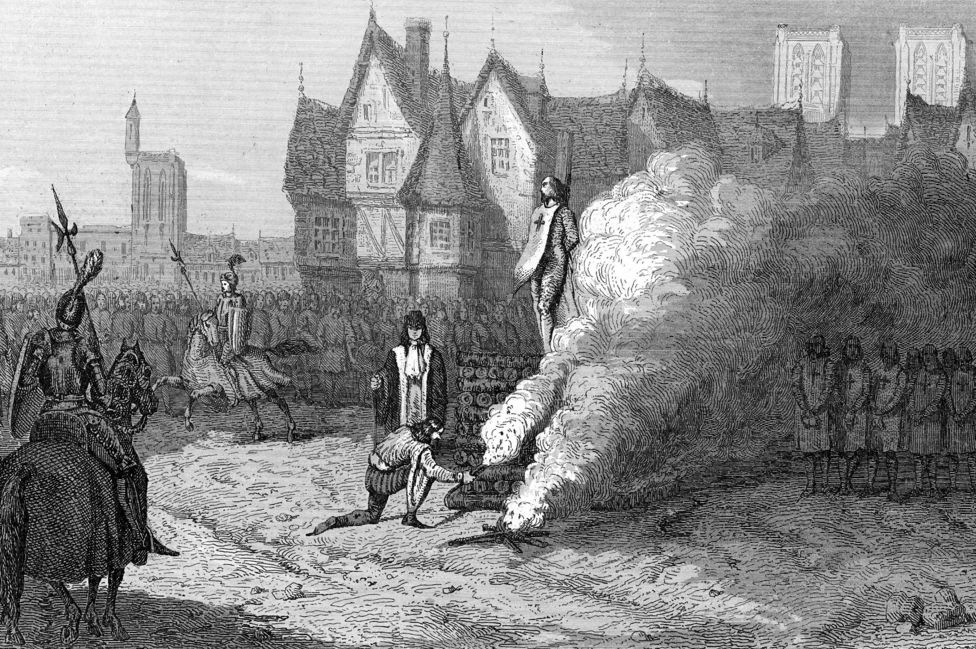 [Speaker Notes: The final grandmaster of the Templars, Jacques de Molay, being burned at the stake in Paris in 1314.]
Financial Tricks to Usurp Usurial Prohibition
Bills of exchange: Promissory notes
disguised interest-bearing loans (with insurance, currency exchange, gifts, overcharging, etc.)
developed in approximately 1290
Repurchase agreements
Rentes: annuities and perpetuities
Early Merchant Banking: The Environment
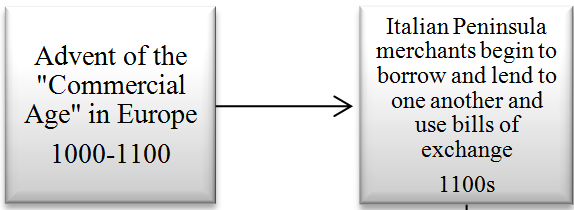 The Dawn of Merchant Banking
Italians were the principal merchants and bankers of the 12th through early 16th centuries
Markets were the nexus of medieval trade, especially the Champagne fairs, regular several-week events held as often as 6-times annually.
Merchants depended on and could provide financing for conduct of commerce, transport and trade in commodities such as spices, silk, metals
The enormous and liquid profits of trade were readily available to finance other merchant activities.
Inscription outside the Cathedral of San Martino in Lucca depicting the oath sworn by moneychangers that they would commit “no theft, nor trick, nor falsification.”
Early History of Italian Banking
Commercial banking, more as we know it today, originated in 12th century Europe (in particular, Genoa):
Genoese bancherius (money changers) accepted demand and time deposits and made loans. 
Facilitated payment services by transferring deposits. 
12th -14th century merchant bankers from the Italian peninsula engaged in borrowing and lending activities and issued bills.
The oldest continuously-operating bank in the world is Banca Monte dei Paschi di Siena, founded as a pawn-broker for charitable purposes in 1472.
[Speaker Notes: Print from a woodcut engraving depicting a bill of exchange, a banking document created on the Italian Peninsula.]
Bills of Exchange
Pre-13th century banking normally required face-to-face interaction between bankers and clients. 
However, bills of exchange
enabled bankers to do business in different geographic locations 
freed merchants and other travelers from the burden of having to travel and carry large weights in precious metals and coins, and risks associated with their transport (including shipwrecks, pirates, marauding armies, thieves, etc.). 
Such transaction facilitation greatly expanded and modernized medieval economies
The Great Merchant Banking Families
14th century Florentine banking families, included the Bardi, Peruzzi and Acciaiuoli, and later on the Italian peninsula, Pisa, Volterra, Norsa, Del Banco, and Tivoli.
Many of these family banking businesses expanded well beyond the Italian peninsula. 
High-interest rate lending to monarchs was profitable, except in default situations, such as when lending to English kings. 
Lending in the mid-14th century to King Edward III of England for his part in the Hundred Years War was disastrous. He simply repudiated his war debts in 1340. 
Robert, the Angevin King of Naples, also defaulted, and more general mismanagement of banking resulted in massive Florentine banking defaults. 
Such defaults forced the Peruzzi, Acciaiuoli and Bardi families into bankruptcy by 1345 and coincided with significant economic decline in Florence.
After some instability and much maneuvering, these 14th Century failures led to the rise of the de Medici family in the banking arena by 1397.
Decline of the De Medici Bank
The slow decline of the de Medici family in banking in the late-1400s was largely rooted in:
mismanagement, 
family distractions into Church and political affairs 
the Pazzi Conspiracy (a partially successful assassination attempt by rival banking family of Pazzi on Lorenzo and his brother Giuliano de Medici, who died). 
The bank wound down its operations before the start of the 16th Century
Lorenzo's sons were unable to manage the operations
invading French forces caused members of the family to flee
The family remained powerful in church and political arenas.
C. The Expansion and Modernization of European Banking
Small European sovereigns consolidated in the late Middle Ages into larger kingdoms,  building great armies and navies and seeking greater wealth. 
Global exploration and trade blossomed during the 16th century
Direct access to the European Atlantic coast provided advantages relative to Mediterranean access, leaving Genoa, Venice and other Italian less competitive on a global larger scale.
Major European Banking Centers Begin to Move North
Rise of the royal Habsburg family and Fugger family in banking begin to move banking centers northwards in the 1500s
The earlier Fuggers were textile merchants, then branched into trading and mining copper and silver, bankrolled royalty and ultimately, merchant banking
Jakob Fugger (1459-1525) was able to capture for himself enormous power. He arguably became the wealthiest person in world history
Fugger successfully lobbied Pope Leo X for relaxation of usury restrictions
Jacob Fugger (1459-1525)
[Speaker Notes: Jacob Fugger, Alamy Stock Image: https://www.alamy.com/jakob-fugger-1459-1525-german-merchant-banker-and-mining-entrepreneur-image230914789.html]
The Reformation
The Catholic Church and its views on banking began to hold less sway
In 1545, John Calvin wrote that "I do not consider that usury is wholly forbidden among us, except it be repugnant to justice and charity.“
Calvin understood that two distinct Hebrew words were used for usury
neshekh for "to bite“
tarbit for "legitimate increase“. 
Calvin believed that no condemnation of interest charges on commercial loans in the Bible except when excessive or hurtful to one's neighbor. 
Calvin  viewed freely agreed business loans to be perfectly acceptable.
Changing Views on Usury
By the 16th century, European views towards usury was changing. 
The European economy had grown, financial distress had diminished and banking competition had increased, all of which diminishing the exploitative nature of lending. 
In the late 15th and early 16th centuries, the German theologians Summenhart and Eck offered risk-based justifications for interest and justified payment for lending services.
Summenhart  argued that money is a businessman's tool, and taking away that tool justifies interest as compensation.
Banking and Finance in the Low Countries
Bruges was centrally located as a merchant center.
Establishment of securities exchanges 
Commodity traders assembled in the van der Beurse family home and inn
Bourses opened elsewhere in Flanders and Amsterdam
Flanders became the most important trading region in northern Europe. 
Increased incomes and wealth in 15th through 17th century Flanders brought with it the cultural Renaissance spread to the region.
Antwerp fell to Spain in 1585 and Antwerp’s merchant community migrated to Amsterdam. This moved of the center of European banking and trading from Antwerp to Amsterdam.
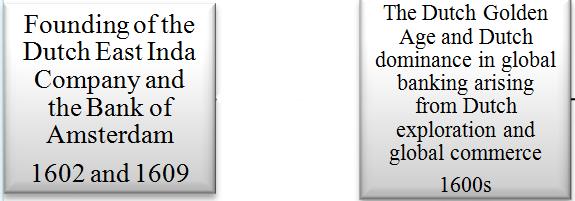 [Speaker Notes: The Moneylenders	Quentin Massys: 1520	Oil on panel		Location:	Galleria Doria Pamphilj in Rome
https://upload.wikimedia.org/wikipedia/commons/f/f4/Quentin_Metsys_-_Les_usuriers.jpg]
Contributions of Dutch Banking
Bank of Amsterdam as the first major European public bank
Joint stock company development
Exchange market development
Amsterdamsche Wisselbank took coinage as deposits, issued negotiable certificates for these coins, which retained more value than the actual coins. 
Letter of acceptance (guarantee of payment)
Trade acceptance
Contributed to the 17th Century Golden Age of the Netherlands
[Speaker Notes: The Usurers, Marinus van Reymerswaele (1490 – 1567); c. 1540: oil on panel; Located:  Firenze, Museo Stibbert.
"Here we see banking in its simplest form, a man with a table, a safe of some sort [cropped from view] and a written record of his transactions.”]
Early English Banking
Early English usury activities were largely left to Jews
generally disliked by the English
King Edward I issued the Statute of the Jewry in 1275, banning Jews from the practice of usury. 
The Edict of Expulsion issued by Edward in 1290 forced Jews from the country
Usury restrictions were relaxed under Henry VIII in 1545
The Lombards filled the financing void left by the departed Jews for several centuries.
Goldsmith Banking
The English began to play more important roles in banking after the Reformation. 
Early 17th century goldsmiths were dealing in coins. 
The Royal Mint warehoused stocks of gold until its 1642 seizure by Parliament during the English Civil War.
Goldsmiths replaced merchants in many of the more important roles in banking. 
Goldsmiths issued receipts (acceptances, which evolved into banknotes and checks) for gold deposits. 
Goldsmiths realized that they could loan both gold and receipts as long as they were able to predict withdrawals. 
Led to modern fractional reserve banking.
Goldsmith Banking, continued
Goldsmith banking was the primary forerunner to most modern English banks. 
Abraham Fowler, an early 18th century goldsmith-banker in London founded the goldsmith shop "Ye Three Squirrels," from which sprang the well-known London private bank of Goslings & Co. 
Goslings ultimately became one of the 20 banks that combined in 1896 to form Barclay & Co.
Country (provincial) banks began to form outside of London.
Merchant Banks in England: The Barings
Barings Bank was founded in 1762 by Francis Baring, a German wool and commodity merchant 
charged fees for bills of exchange and acceptances to finance other merchants' activities
made loans to governments, the international slave trade, underwriting, and advising on mergers and acquisitions. 
helped the U.S. purchase much of the land that would become its state of Maine
helped finance the $15 million1803 Louisiana Territories purchase by the United States 
Nevertheless, Barings would ultimately be eclipsed in size and power by the Rothschild dynasty.
The Glorious Revolution of 1688 and the Aftermath
The Glorious Revolution of 1688 installed the Protestant William of Orange on the English throne, who arrived in the U.K. with troops from the Netherlands.
1690s London stock markets experienced explosive growth in IPOs and trading 
Stock markets crashed in 1696
Crashed more spectacularly in 1720, ending the South Sea Bubble
London became the financial capital of the world.
In 1795, Dutch bankers emigrated to London when French troops occupied Amsterdam.
Private bankers were prohibited from obtaining charters
Were limited to 6 partners by the Bank of England Act of 1708 and were unable to compete with the monopoly granted to the Bank of England.
Many provincial private banks were able to survive and prosper outside London.
Merchant Banks in England: The Rothschilds
Mayer Amschel Rothschild (1744-1812) was born in the Jewish ghetto of Frankfurt, the son of a German Jewish silk cloth trader and money-changer of fairly modest means. 
After 40 years building a huge banking empire, Rothschild set up his 5 sons in major European banking centers, 
made it easy to move funds and gold around the continent even during wartime
enabled the brothers to exploit arbitrage opportunities
Mayer's son Nathan Mayer Rothschild was sent to England, and by the early part of the 19th century had accumulated immense wealth in the textile and international banking industries. 
provided financing to the Bank of England
loaned to various countries to finance wars against Napoleon
Loaned to the Japanese in the Russo-Japanese War
Loaned to railway systems around the world and the Suez Canal
By the time of his death in 1836, Rothschild's personal net worth totaled roughly .62% of U.K. national income.
Early History of American Banking
Money was scarce in the North American colonies.
Colonial paper money was suspect and colonies were not permitted to issue coins.
The oldest bank in the U.S. is the Bank of New York (now, Bank of New York Mellon), which dates from 1784.
D. Origins of Central Banking
Venice's Banco della Piazza di Rialto
established by the council of Venice as a public concession in 1587
precursor for European central banking. 
held funds on safe deposit
maintained 100% reserves
enabled transactions without the physical transfer of coins
solvency guarantee from its governor 
enhanced the security of the Venetian payments system, enabling Venice to position itself as a premier deposit and payments center in Europe
Banco del Giro had opened in 1619 to perform similar functions.
Rialto Bank closed in 1637
The Sveriges Riksbank
The Sveriges Riksbank was the first European central bank, established in 1668 .
re-chartered to make loans to the Swedish government and act as a clearing house for commerce. 
In 1661, the bank's precursor had been the first European bank to issue currency
Bank of England
In 1694, the Bank of England was chartered as a joint stock company.
Proposed by William Patterson, a Scot-born entrepreneur as an institution to serve the public good in perpetuity
The British lost control of the English Channel after losing the naval Battle of Beachy Head to the French and Dutch and endeavored to build the world's foremost naval power
Approved by the U.K. Parliament to provide funding to the government.
Evolved to serve as lender of last resort, providing for liquidity in times of poor harvests or war. 
Initially a private response (privately funded with government approval) to difficulties that arose in banking systems with many small banks
The Founding of the Bank of England, 1694William Paterson
[Speaker Notes: Printed illustration from Hutchinson, Walter (1920): Hutchinson's Story of the British nation: Connected, Pictorial & Authoritative History of the British Peoples from the Earliest Times to the Present Day. London: Hutchinson & Co.
; Printed illustration]
19th Century U.K. Central Banking
The U.K. experienced many banking crises during the  first half of the 19th century. 
After an 1866 U.K. crisis and following the advice of Walter Bagehot, the Bank of England began lending to troubled correspondent banks based on collateral and penalty interest rates.
The U.K. remained free of banking panics from 1866 until 2007.
Other Early Central Banks
Much later, in 1800, the Banque de France was established by Napoleon to stabilize currency, and, again, to make loans to the government finance. 
The Bank of Spain, National Bank of Austria and numerous other European central banks were founded for similar purposes. 
Central banks often issue their own currencies.
19th Century U.S. Central Banking
The U.S. experienced many banking crises during the 19th century. 
There were two early attempts at chartering and maintaining central banks in the U.S.:
The Bank of the United States (1791-1811) 
The Second Bank of the United States (1816-1836)
Co-insurance Coalitions
Before the U.S. Fed, banks formed co-insurance coalitions
Suffolk System of six New England banks in its 1824-58 clearinghouse.
In New York, The Safety Fund system created in 1829 provided for bank regulators
Coalition members issued "clearinghouse loan certificates" during banking panics
Clearinghouse Loan Certificates
The New York Clearing House Association was established in 1853 by 52 New York banks as a clearinghouse settlement bank.
Clearinghouse Loan Certificates were a sort of private currency for which all coalition members were jointly responsible.
This co-insurance was the precursor to the modern discount window.
Led to banks monitoring fellow coalition members
During the panics of 1893 and 1907, these certificates were issued directly to bank depositors as a sort of private currency.
These 19th century U.S. coalitions or clearinghouses originated as interbank payments systems.
Motivating a Permanent U.S. Central Bank
After the early attempts at chartering and maintaining central banks, the U.S. Federal Reserve System was established in 1913, largely in response to the severe U.S. Banking Panic of 1907. 
The interims between the central banks were characterized by significant numbers of banking crises.
The Federal Reserve System
The Federal Reserve System (the Fed) was established in 1913 as the Central Bank of the United States.
D.  A History of Investment Banking
Investment banking evolved from European merchant banking
Distinction of investment from merchant banking largely due to 
British restrictions on chartering private banks that might compete with the Bank of England
limitation on the number of partners (6) allowed in British banks.
Evolution related to military action:
French and Indian Wars, U.S. Revolutionary War, Napoleonic Wars, the U.S. War with Mexico, the U.S. Civil War. 
Jay Cooke & Company sold debt instruments to diverse investors to finance the Union effort in the U.S. Civil War.
U.K. Family Banks
The Rothschild family
Mayer and his son Nathan
starting in Frankfurt
Warburg
Moses, Marcus, and Gerson
starting in Hamburg
19th century investment banks, expanded across Europe
The Rothschild family to create the first international investment bank.
U.S. Yankee Houses
The earliest U.S. dedicated investment bank was founded by Alexander Brown
Irish linen merchant immigrated to Baltimore in the early 19th Century
conducted the IPO (arguably the nation's first) of Baltimore Water Company in 1808
Alexander Brown took his sons into his Baltimore-based firm
through subsequent spin-offs the New York-based firm Brown Brothers Harriman became a Wall Street powerhouse
As did the Baltimore-based firm Alexander Brown & Sons
Yankee Houses included J.S. Morgan & Company after Junius Spencer Morgan.
Morgan's son, John Pierpont Morgan, founded Drexel, Morgan & Co. with Anthony Joseph Drexel and reorganized as J.P. Morgan & Co. in 1895. 
J.P. Morgan was the dominant investment banker until his death in 1913, and his firm remained dominant until the Great Depression.
U.S. German-Jewish Bankers
Among 19th century German-Jewish immigrant founded U.S. investment banks were:
Goldman Sachs (Marcus Goldman and Samuel Sachs)
Kuhn Loeb (Solomon Loeb and Jacob H. Schiff)
Lehman Brothers (Meyer and Emmanuel Lehman, who started by selling dry goods and working as cotton traders in  Alabama)
Salomon Brothers (Percy Salomon)
Bache & Co. (Jules Bache).